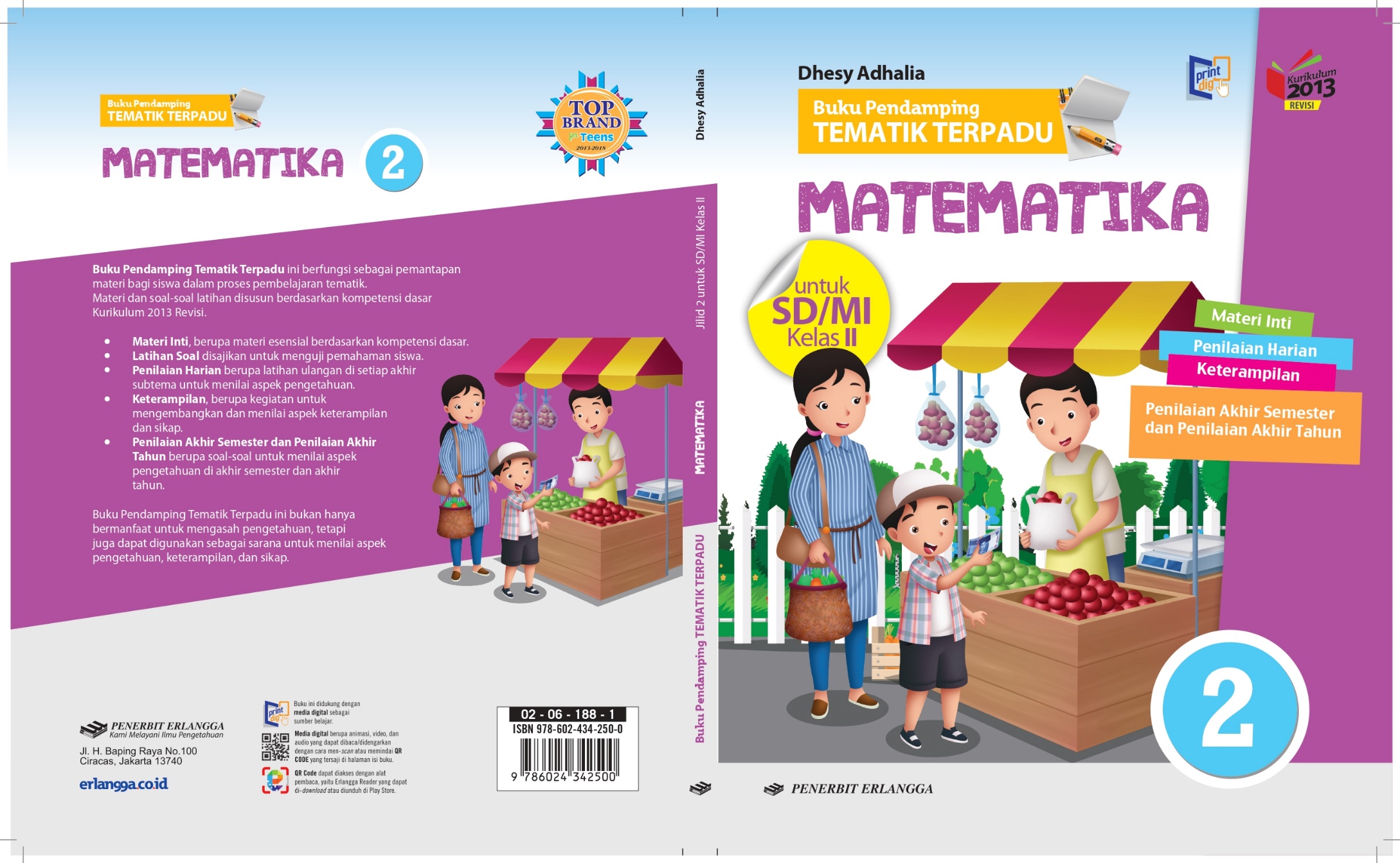 Media Mengajar
Buku Pendamping
TEMATIK TERPADU
Matematika
untuk SD/MI Kelas II
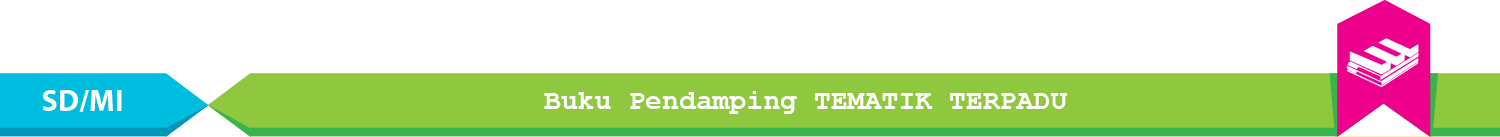 Tema 4
Hidup Bersih dan Sehat
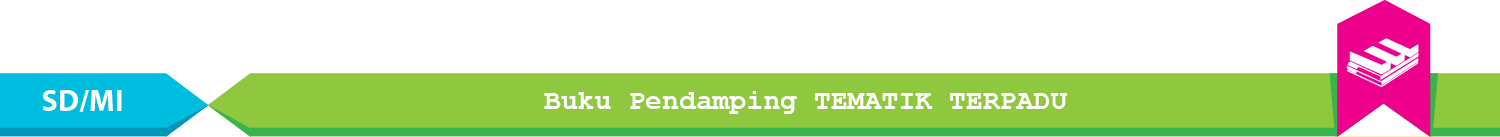 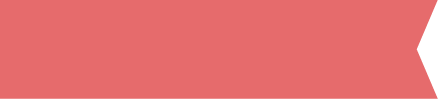 Materi Inti Subtema 1
KD 3.8 – 3.9
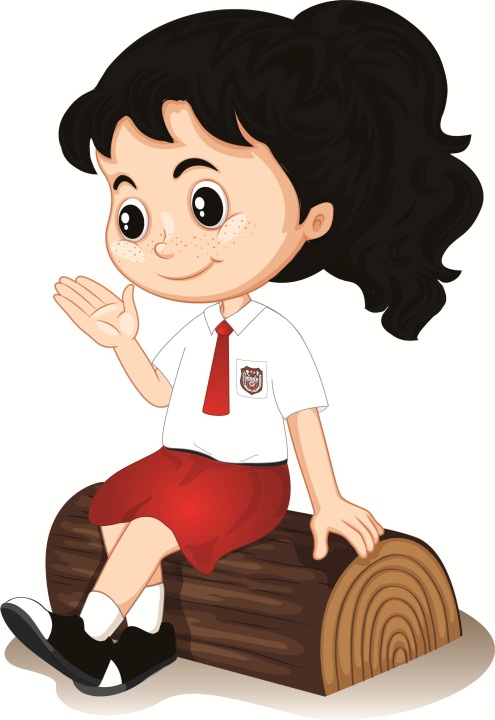 Unsur-Unsur Bangun Datar
Ruas Garis
Ruas garis adalah bagian dari garis yang memiliki dua ujung berbeda.
Ruas garis pada bangun datar disebut sisi.
Memiliki 3 ruas garis atau sisi.
Memiliki 4 ruas garis atau sisi.
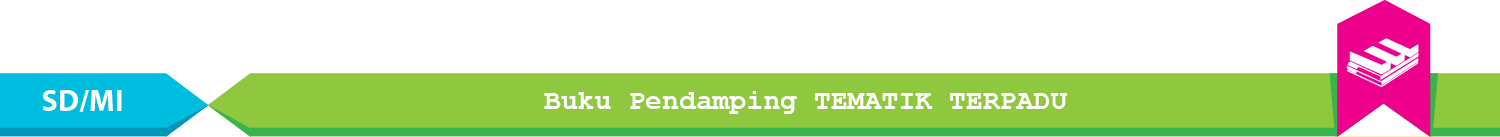 Sisi, Sudut, dan Titik Sudut pada Bangun Datar
Sisi
Ruas-ruas garis pada bangun datar
Titik Sudut
Titik pertemuan dua sisi atau ruas garis
Sisi-sisi yang saling bertemu membentuk sudut.
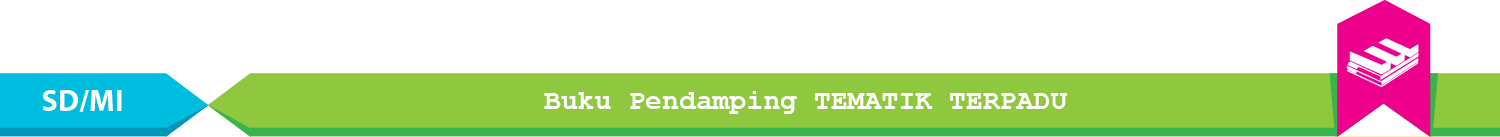 Segi Empat

Banyak Sisi = 4
Banyak Sudut = 4
Banyak Titik Sudut = 4
Segitiga

Banyak Sisi = 3
Banyak Sudut = 3
Banyak Titik Sudut = 3
Segi Lima

Banyak Sisi = 5
Banyak Sudut = 5
Banyak Titik Sudut = 5
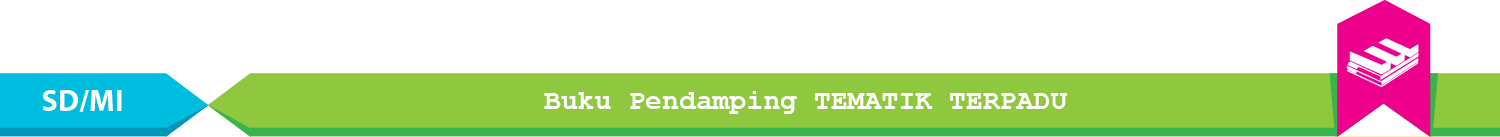 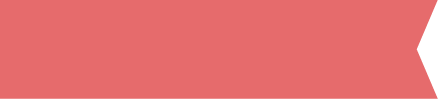 Materi Inti Subtema 2
KD 3.9 – 3.10
Pengelompokan Bangun Datar
Keempat bangun datar di atas memiliki 4 sisi, 4 sudut, dan 4 titik sudut.
Kelompok Bangun Datar Segi Empat
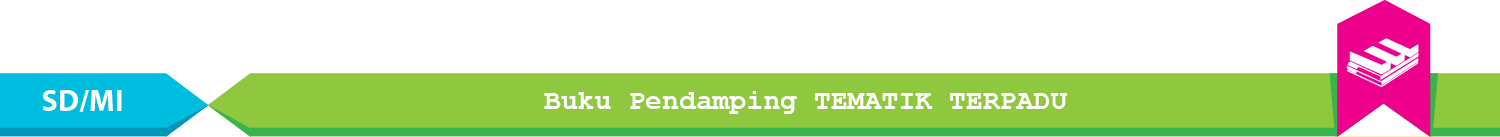 Keempat bangun datar di atas memiliki 3 sisi, 3 sudut, dan 3 titik sudut.
Kelompok Bangun Datar Segitiga
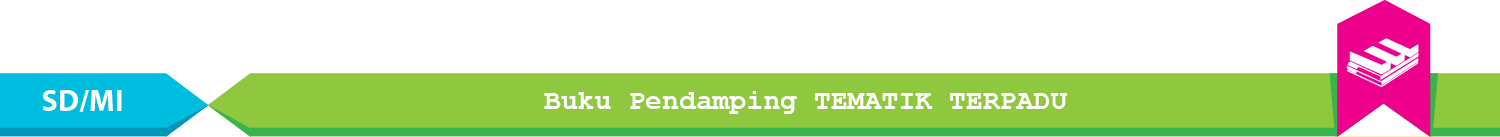 Pola Barisan Bangun Datar
Pola bangun datar adalah susunan yang teratur dari beberapa bangun datar.
Pola 2 jenis bangun datar
Pola 3 jenis bangun datar
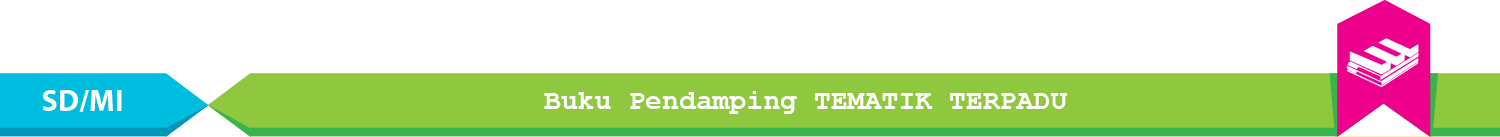 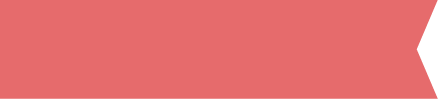 Materi Inti Subtema 3
KD 3.8 – 3.9
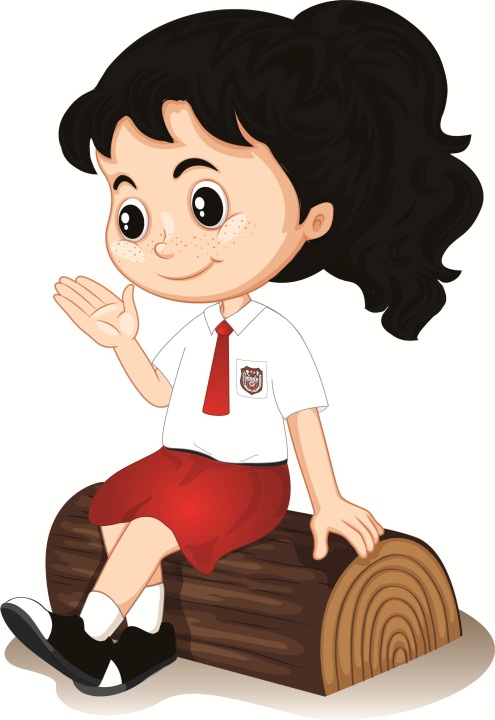 Unsur-Unsur Bangun Ruang
titik sudut
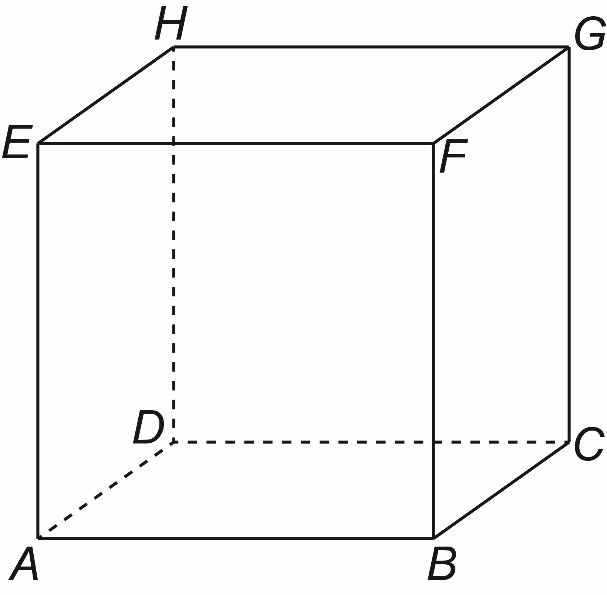 rusuk
sisi
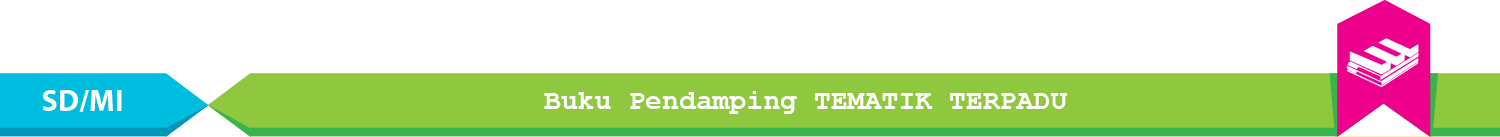 Balok
Kubus
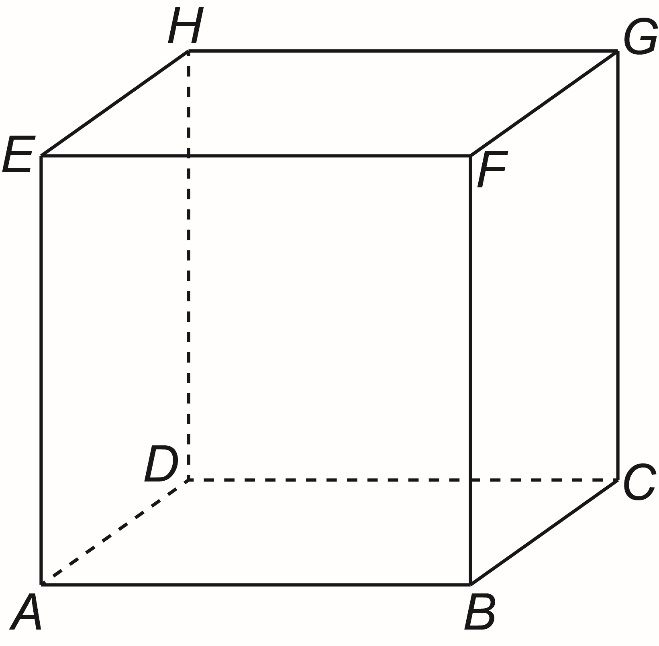 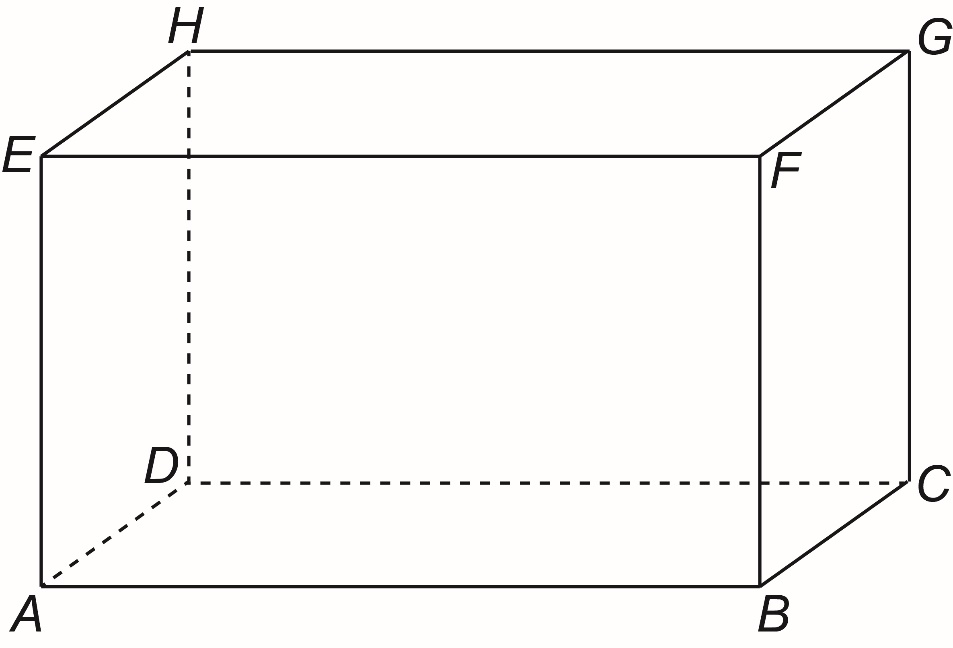 Banyak sisi = 6
Banyak rusuk = 12
Banyak titik sudut = 8
Banyak sisi = 6
Banyak rusuk = 12
Banyak titik sudut = 8
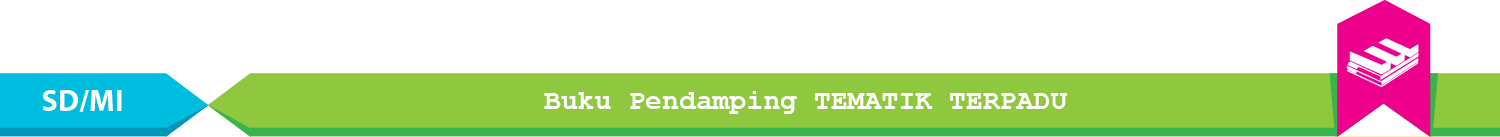 Prisma Segitiga
Limas Segi Empat
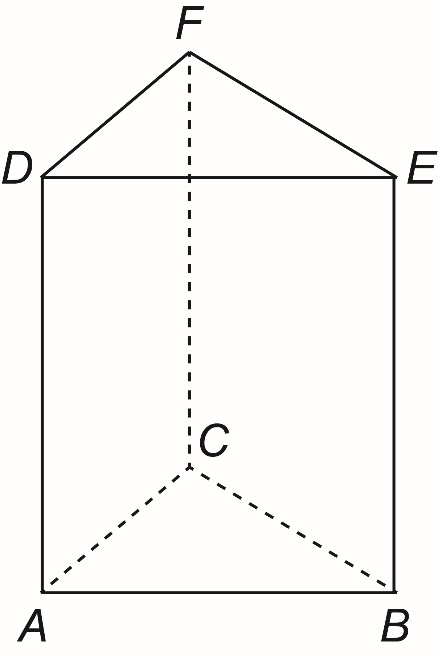 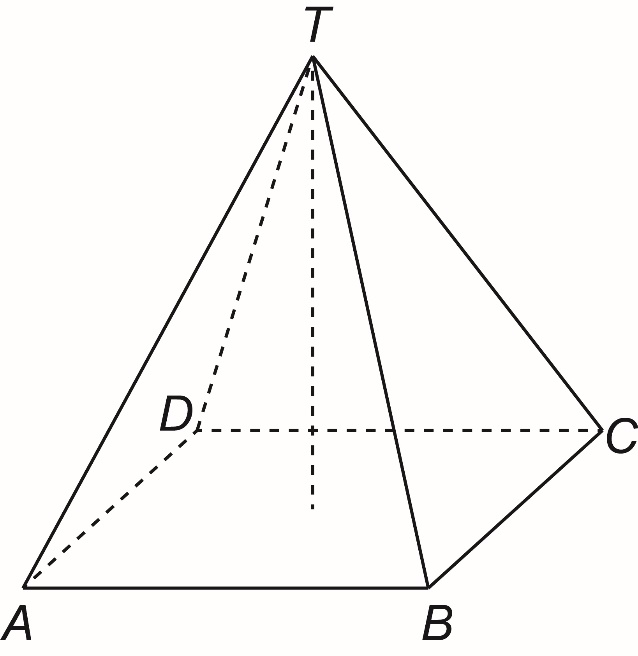 Banyak sisi = 5
Banyak rusuk = 8
Banyak titik sudut = 5
Banyak sisi = 5
Banyak rusuk = 9
Banyak titik sudut = 6
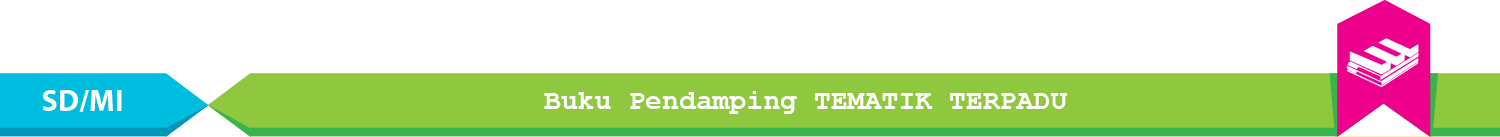 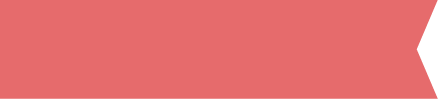 Materi Inti Subtema 4
KD 3.9 – 3.10
Pengelompokan Bangun Ruang
Bangun ruang juga dapat dikelompokkan berdasarkan unsur-unsur yang dimiliki.
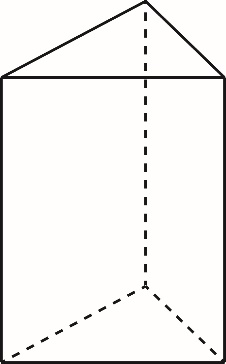 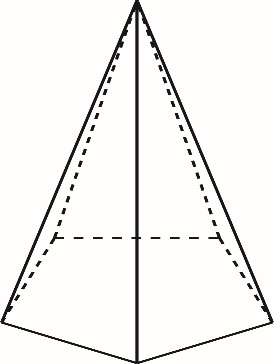 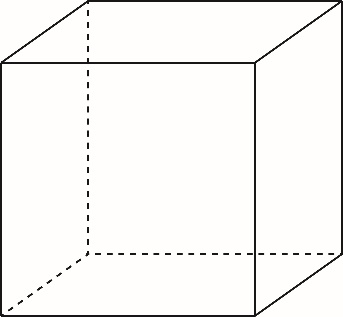 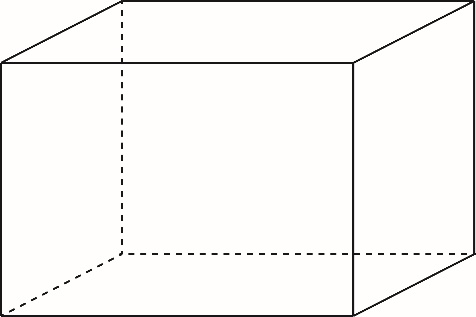 Kubus dan balok memiliki banyak sisi dan rusuk sama, yaitu 6 sisi dan 12 rusuk.
Prisma segitiga dan limas segi lima memiliki banyak titik sudut yang sama, yaitu 6 titik sudut.
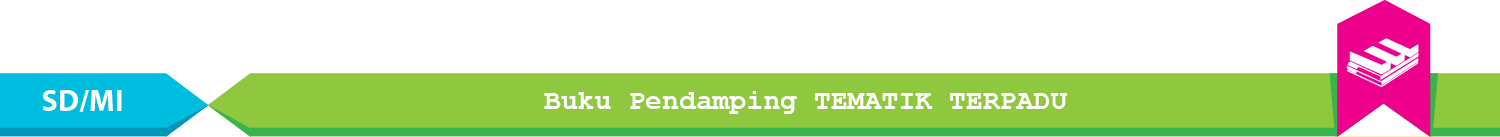 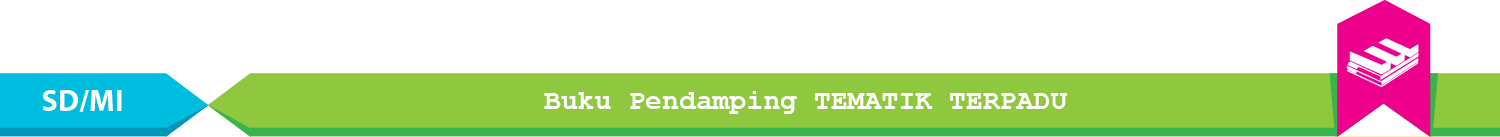 Pola Barisan Bangun Ruang
Bangun ruang juga dapat disusun membentuk suatu pola tertentu.
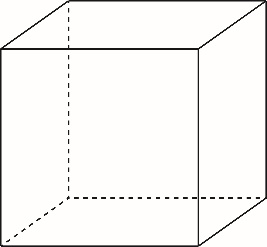 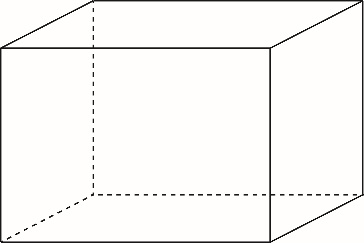 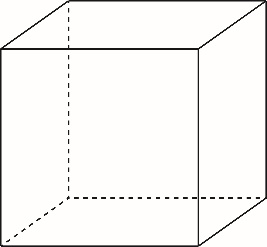 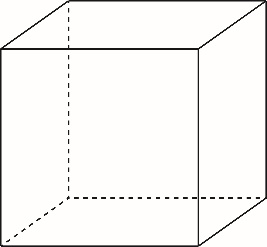 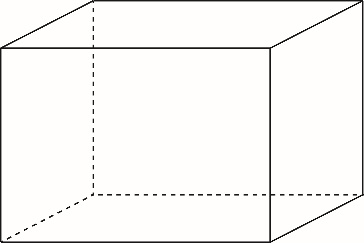 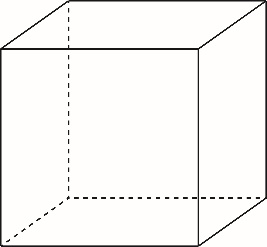 kubus	         kubus             balok                kubus            kubus             balok
Pola barisan bangun ruang di atas adalah: kubus – kubus – balok.
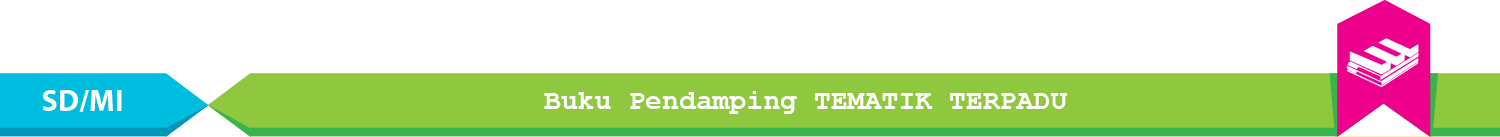